Nationella Utvecklingsgruppen för Föräldraskapsstöd i Grupp
INTRODUKTION
TEMA 
               
 OMSTÄLLNING
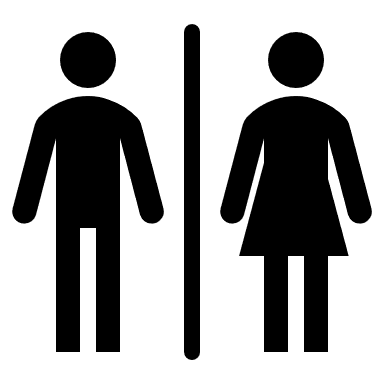 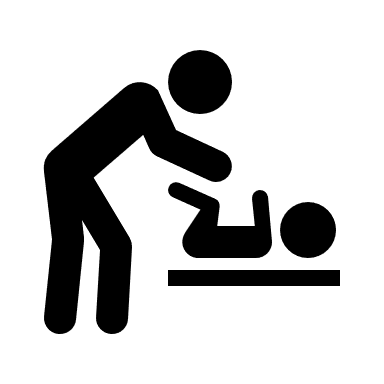 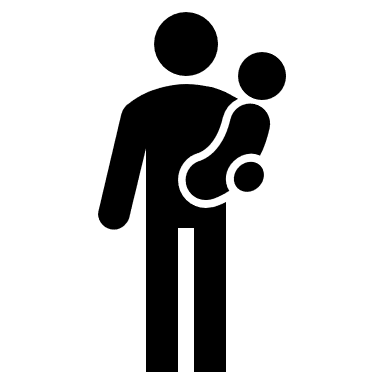 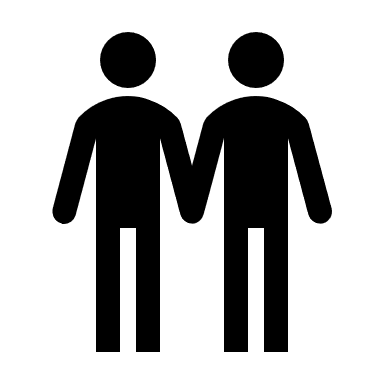 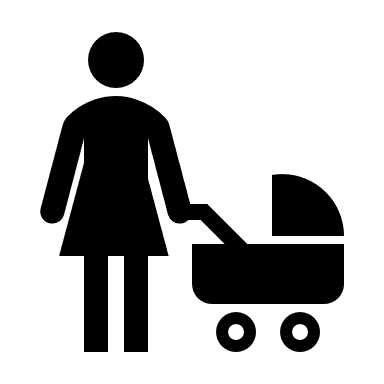 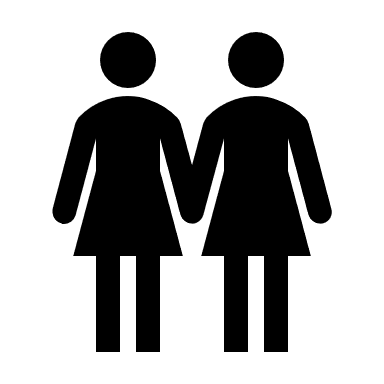 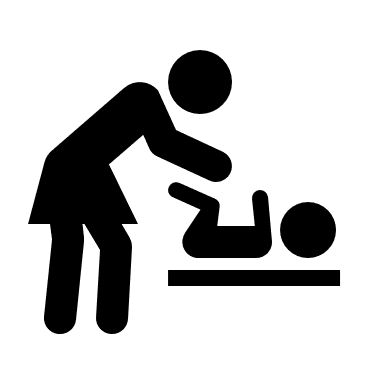 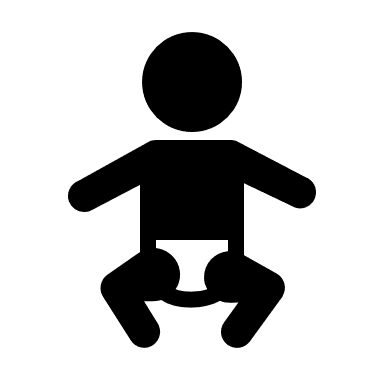 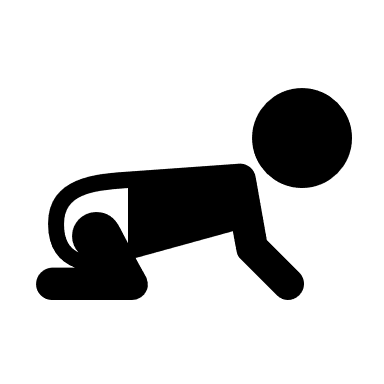 Obs!
MUTE
Välkomna!
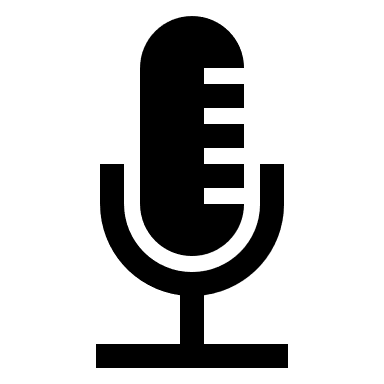 Digital genomgång
Tidsramar
Presentationsrunda
Upplägg & val av kommande teman
Dagens diskussionstema
[Speaker Notes: Digital genomgång: -vet alla hur man kan stänga av och på ljudet? Hitta eventuell chatt och hur man räcker upp handen? hur tar vi ordet idag? (Laget runt, handuppräckning, säga sitt namn, skriva i chatten?) MUTE när vi inte själva pratar, VIDEO PÅ när vi pratar
Tidsramar: -hur lång tid är träffen? Pauser?
Presentationsrunda: börja med dig själv, gå sedan laget runt
Upplägg: berätta om strukturen med teman och planering/val utifrån föräldrars önskemål (NÄSTA BILD)]
TEMAN ATT VÄLJA BLAND
Samspel och anknytning
Föräldrar tillsammans
Vardagsliv
Balans i vardagen
Skärmvanor
Alkohol & tobak
Sömn
Utveckling
Motorik /barnsäkerhet
Språkutveckling
Mat
[Speaker Notes: Förutom dagens tema Omställning finns 5 teman att välja mellan, som ni ser här. Till varje tema kommer jag/vi gå igenom en kort introduktion, sedan kan vi tillsammans fundera och reflektera över hur vi gör, hur vi vill göra, vilka utmaningar som finns osv. Både Vardagsliv och Utveckling har underrubriker som ni ser, det är breda teman som innehåller mycket. Vi kan välja att fördjupa oss i en sak under en träff eller gå igenom flera. Antingen kan jag föreslå i vilken ordning vi går/vilka vi tar (beroende på hur många gruppträffar man erbjuder) eller så kan ni välja på slutet av varje tillfälle!]
SYFTE MED DAGENS DISKUSSIONSTEMA
Att reflektera kring OMSTÄLLNINGEN det inneburit att bli förälder
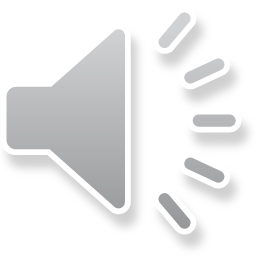 [Speaker Notes: Visa t ex denna film från 1177.se där en FBHV-psykolog pratar om omställningen när man blir förälder. Att hitta rytm i vardagen och lära känna sitt barn. 
Hitta filmen genom att söka efter ”Att bli förälder” eller ”Vardagen och relationer förändras” på 1177.se 
Film (YouTube)  -OBS! ha filmen öppen i ett eget fönster i webbläsaren och gå sedan via ”dela skärm” i ditt digitala verktyg för att visa filmen, se även till att välja att ”ta med datorljud”

Alt en introduktion av tema omställning:
Att bli förälder är en av de största omställningarna vi är med om i livet och ingen kan veta hur det kommer bli. Ett föräldraskap ska byggas, både ett eget och ett gemensamt, om man är två, Vardagen förändras drastiskt och man behöver hitta en tillvaro med balans mellan rutiner, närvaro och återhämtning. Föreställningen man har innan barnet kommer kan vara olika långt ifrån hur det faktiskt blir och vi kan, både individuellt och som par, ha olika lätt att anpassa oss till det nya livet. För en del är det lättare med omställningen till en vardag där man ”bara är hemma och inte hinner med något” mer än att vara med barnet, för andra är det väldigt stressande.
För att det gemensamma föräldraskapet ska kunna växa fram på ett positivt sätt är det viktigt att prata om hur man upplever vardagen med barnet och hur man bäst kan stötta varandra. För att båda föräldrar ska få möjlighet att utveckla en trygghet med barnet behöver man turas om. Att prata om hur man fördelar det praktiska hemma och tiden med barnet är en förutsättning.
Relationen till barnet och förståelsen för det byggs med tid, närhet och samspel. För båda föräldrar gäller att man provar sig fram. Det är ofta skakigt och man kan uppleva starkare känslor än vanligt, både positiva och negativa. Nyblivna föräldrar ska vara lite tunnhudade och sköra – då är man mer lyhörd för bebisen.
För mycket stress och trötthet kan försvåra lyhördheten för barnet och tilliten till sig själv. Föräldrar behöver sänka kraven och ta hand om sig själv samt be om hjälp.]
Behov av avlastning och stöd? 


Hur pratar ni om/ fördelar det praktiska hemma och omhänder- tagandet av barnet?
Förväntningar innan barnet kom?


Hur ser vardagen ut? 


Hur gör ni för att stötta varandra i ert nya föräldraskap?
DISKUSSIONSFRÅGOR
[Speaker Notes: Börja t ex med att gå laget runt och fråga hur vardagen ser ut för var och en. Vid tyst grupp fortsätt att aktivt fördela ordet så att alla kommer till tals.
Istället för att svara själv vid direkta frågor, försök bolla frågan tillbaka ut i gruppen. Ställ inte frågan rätt ut i gruppen utan till en specifik deltagare som får börja, benämn vid namn, dvs hur är det för dig Adrian? Håller du med Kristin? osv. Nedan finns exempel på följdfrågor:
Vad har varit svårare än du/ni trodde? Vad har varit enklare?
När är ni stressade eller oroliga som föräldrar?
När är ni lugna och tillfreds?
När finns tid för återhämtning? 
När är det lätt och när är det svårt? 
Vad ser du för styrkor hos den andre föräldern?
Är ni överens om hur ni ska ta hand om barnet?]
SAMMANFATTNING & AVSLUTNING
Tankar att ta med till nästa träff?

Tema inför nästa träff?
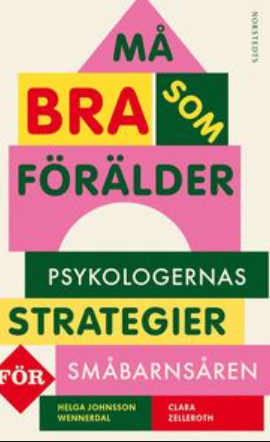 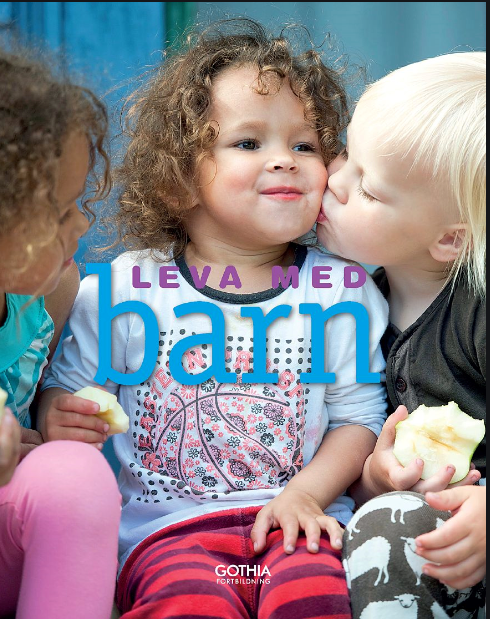 FÖR DIG SOM VILL VETA MER
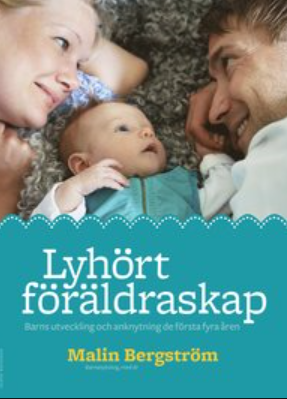 Att bli förälder, 1177.se           

Leva med barn (Kapitel: ”Den första tiden tillsammans”),     
 Köhler, M., Reuter, A. & Tell, J., Gothia Fortbildning 2016

BVC-podden; 
Avsnitt 73 ”Nybliven förälder: hur mår jag så bra som möjligt?”
 
Må bra som förälder – psykologernas strategier för småbarnsåren,
 Jonson Wennerdal, H & Zellerroth, C., Norstedts 2019

Lyhört föräldraskap, Bergström, M., Bonnier Fakta 2014
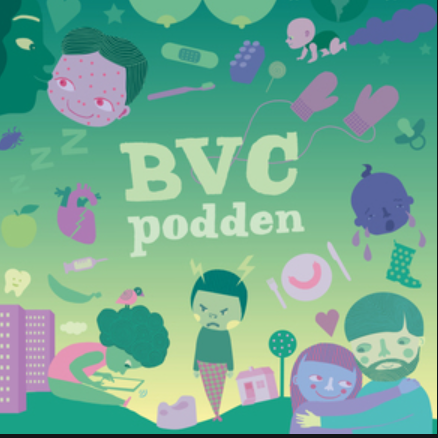